INSERT CHAPTER LOGO
Is your child college bound or already enrolled in college?
As part of the Metals Service Center Institute [Chapter Name] Scholarship Program, he or she could be awarded a scholarship!
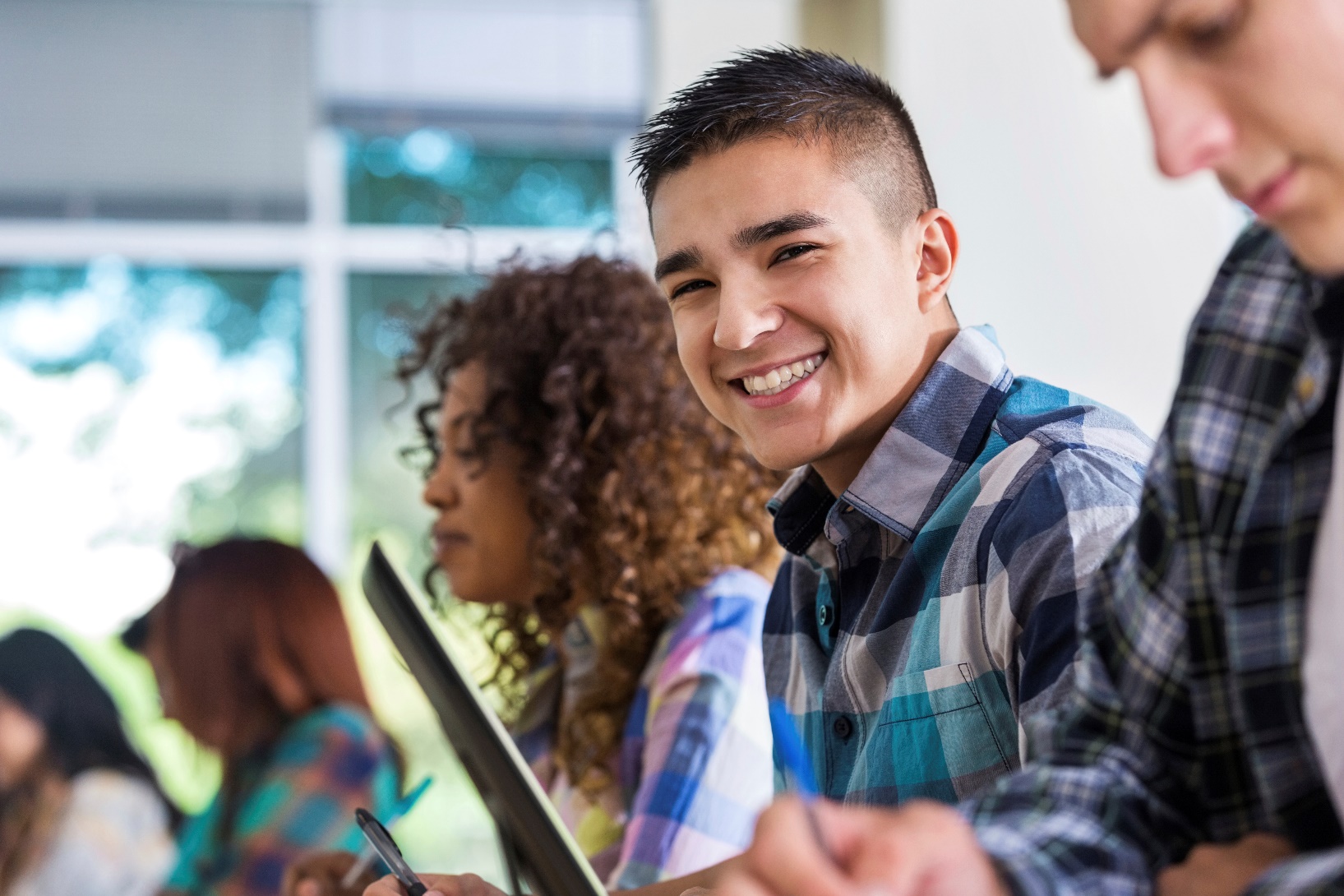 For eligibility, more information and to apply, visit scholarships.msci.org. Deadline for applications is [Month and Date].
Is your child college bound or already enrolled in college?
As part of the Metals Service Center Institute [Chapter Name] Scholarship Program, he or she could be awarded a scholarship!
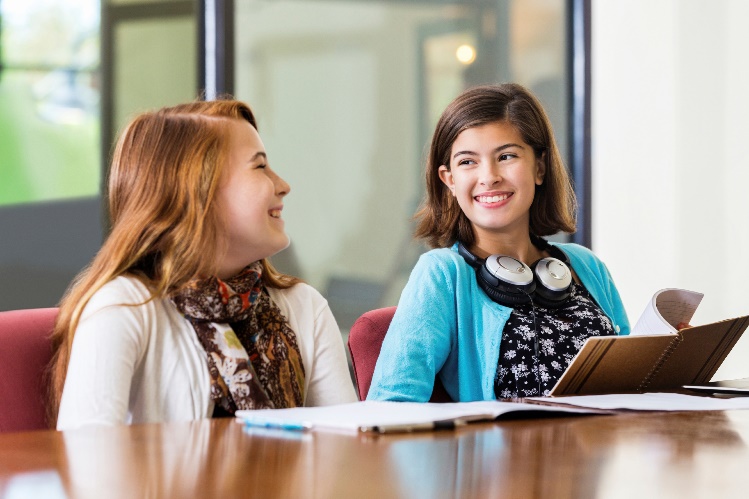 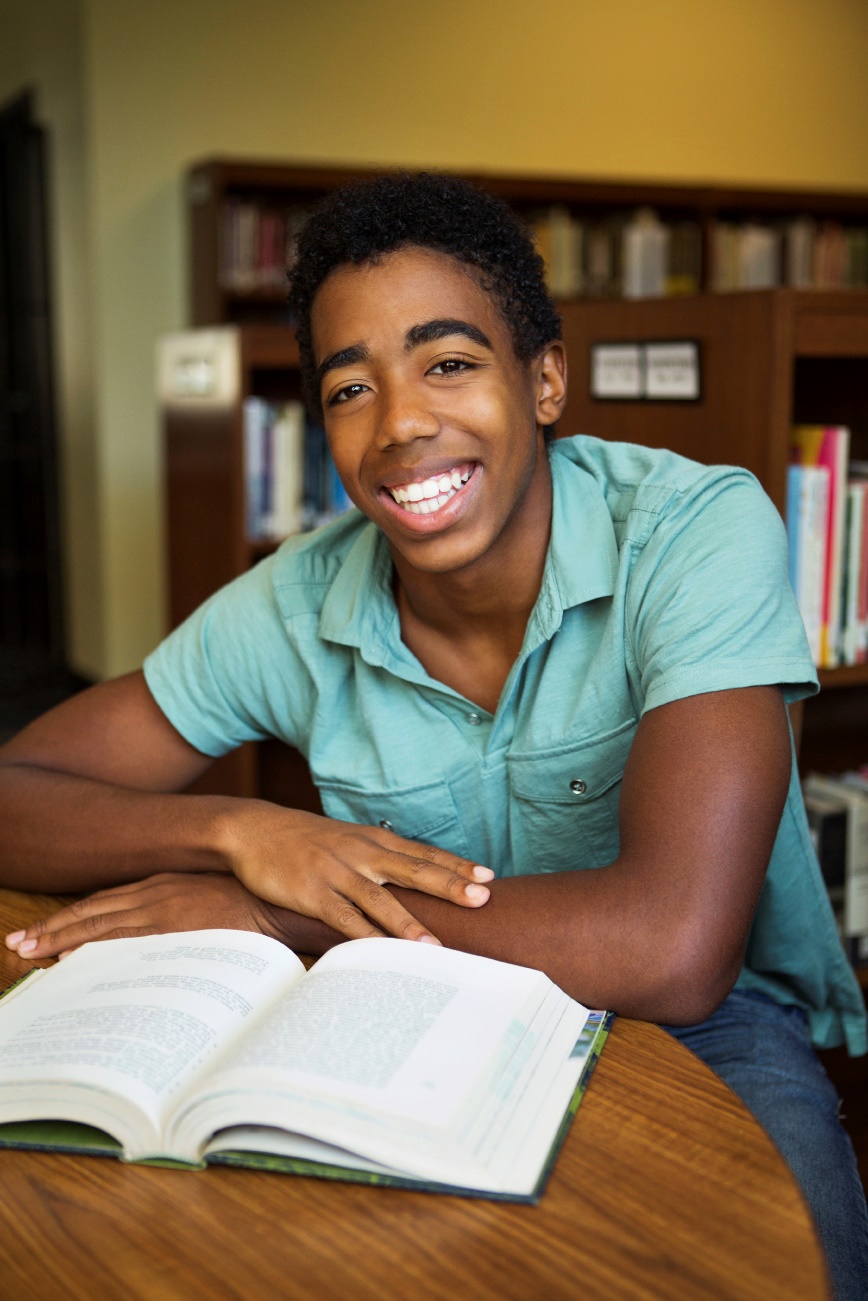 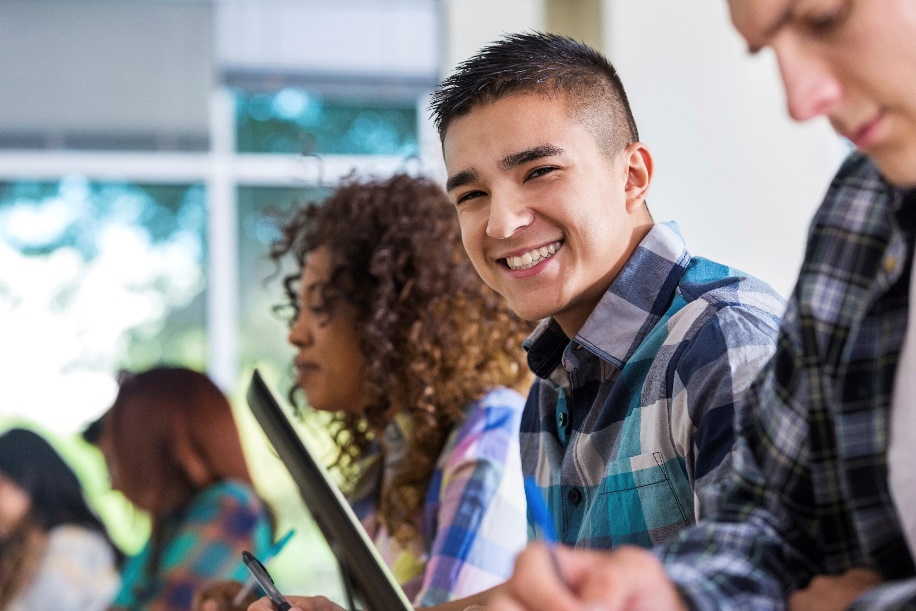 For eligibility, more information and to apply, visit scholarships.msci.org. Deadline for applications is [Month, Date].
INSERT CHAPTER LOGO